Интерпретация результатов ИФА
Иммуноферментный анализ (ИФА)
это метод лабораторной диагностики, основанный на реакции «антиген-антитело», который позволяет выявить вещества белковой природы (в том числе ферменты, вирусы, фрагменты бактерий и другие компоненты биологических жидкостей).
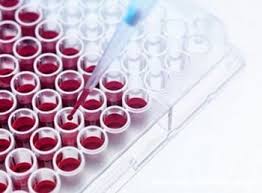 Реакцию «антиген-антитело» можно воспроизвести в лабораторных условиях: использовать уже готовые антитела или антигены, чтобы определить, есть ли в исследуемом образце соответствующее им соединение.
Для начала необходимо получить образец биологической жидкости — обычно, это сыворотка крови. Лаборатория использует пластиковые планшеты с лунками, в которых уже содержатся очищенные антигены предполагаемого возбудителя (или — антитела, в случае если задачей является поиск антигена). Образцы вносятся в лунки, где происходит — или не происходит — образование иммунных комплексов. Если «встреча» состоялась, особое красящее вещество вступает в ферментную реакцию с объединенной молекулой, что позволяет с помощью инструментальной оценки оптической плотности сделать выводе о результатах анализа.
ИФА бывает качественным и количественным. В первом случае подразумевается однозначный ответ: искомое вещество или найдено, или не найдено в образце. В случае с количественным анализом более сложная цепь реакций дает возможность оценить концентрацию антител в крови человека, что в сравнении с результатами предыдущих тестов даст ответ на вопрос о том, как развивается инфекционный процесс.
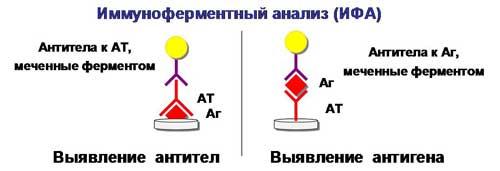 Наиболее часто на практике используются три варианта твердофазного иммуноанализа — непрямой иммуноанализ, прямой иммуноанализ и иммуноанализ сэндвич-типа. Различия между этими типами иммуноанализа заключаются в следующем. В непрямом варианте иммуноанализа на первой стадии на поверхность лунок полистирольного планшета сорбируется антиген. После удаления несвязавшихся молекул антигена добавляется образец, содержащий специфичные к данному антигену антитела. Образовавшиеся комплексы антиген-антитело детектируются с помощью анти-видовых антител, конъюгированных с какой-либо меткой (Рис. 1А).
В прямом варианте иммунанализа детекция сорбированного антигена осуществляется непосредственно с помощью специфичных антител, конъюгированных с меткой (Рис. 1Б). В иммуноанализе сэндвич-типа на первой стадии на поверхность планшета сорбируется не антиген, а антитела, специфичные к исследуемому антигену (антитела подложки). После удаления не связавшихся молекул антител добавляется образец, содержащий антиген. Для детекции образовавшегося комплекса антитела подложки-антиген добавляются вторые антитела, специфичные к другому, пространственно удаленному, эпитопу антигена, конъюгированные с какой-либо меткой (Рис. 1В
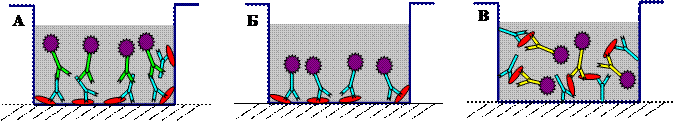 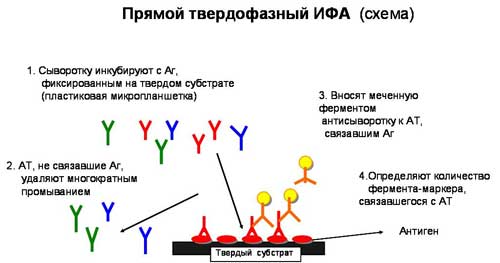 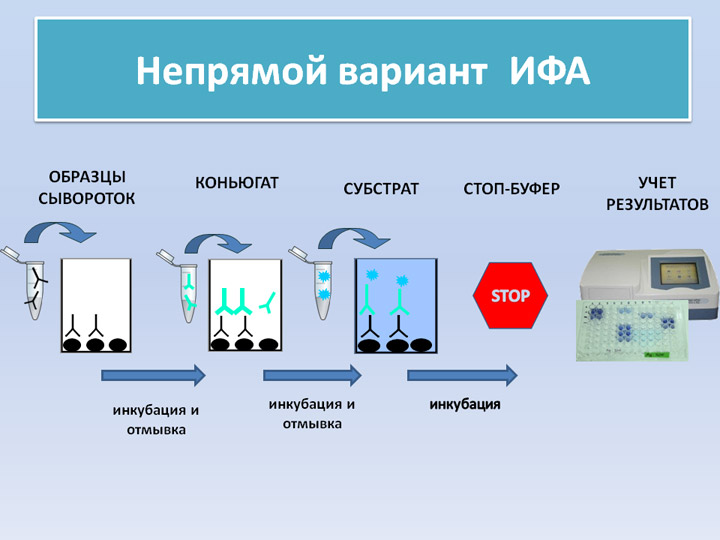 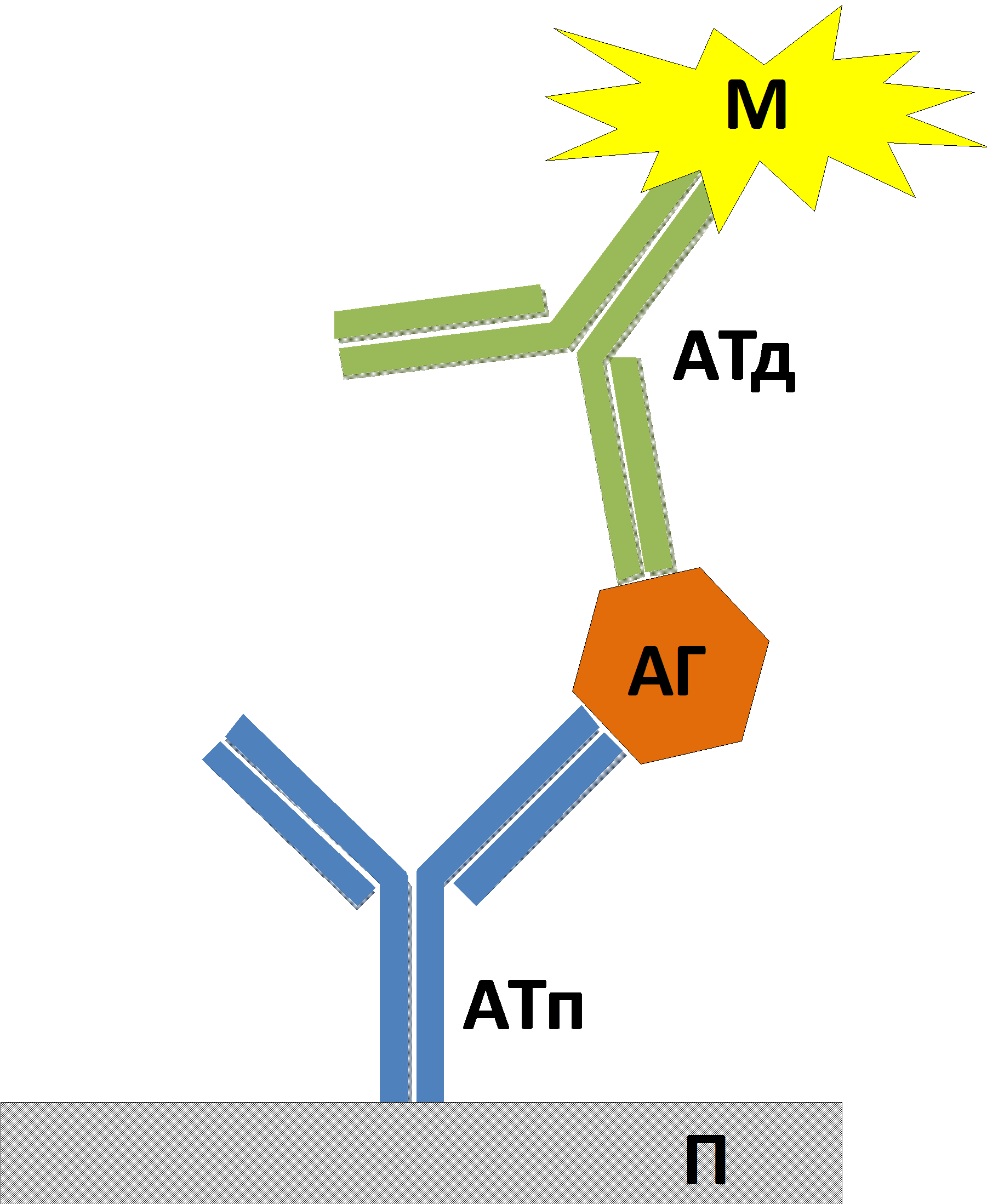 Схематическое изображение иммуноанализа «сэндвич»-типа. АТп — антитело подложки, АТд — детекторное антитело, АГ — антиген, М — метка, ковалентно связанная с детекторным антителом, П — подложка, на которую сорбируется антитело подложки.
Преимущества метода
Высокая чувствительность и специфичность метода. Чувствительность — это возможность распознать искомое вещество, даже если его концентрация в образце невысока. Специфичность же подразумевает безошибочность диагностики: если результат положительный, значит, найдены именно те антитело или антиген, которые предполагались, а не какие-то другие.
Определение IgM с помощью ИФА позволяет поставить точный диагноз уже в первые дни болезни.
Высокая степень технологичности проведения иммуноферментного анализа минимизирует влияние человеческого фактора, что снижает вероятность ошибки. Большинство используемых в современных лабораториях тест-систем и реактивов для ИФА выпускаются в промышленных условиях, что гарантирует точный результат.
Недостатки метода
К сожалению, для проведения ИФА нужно знать, что именно искать: методика анализа подразумевает, что врач заранее имеет предположение о природе заболевания. Поэтому нет смысла назначать такой тест в надежде случайно «угадать» диагноз.
В случае диагностики инфекционных заболеваний иммуноферментный анализ не может найти возбудителя и определить его специфичные свойства: он лишь указывает на наличие антител в крови у больного, косвенно свидетельствующих о присутствии чужеродного микроорганизма в теле человека.
ИФА — крайне точный, но не дешевый метод, поэтому обращаться к нему нужно с умом, а интерпретацией результатов должен заниматься квалифицированный врач.
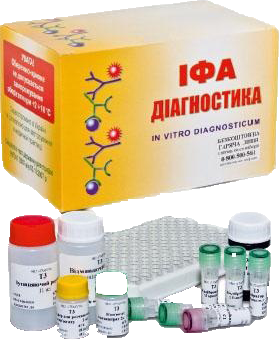 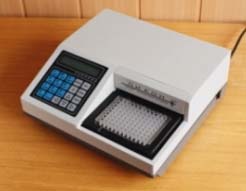 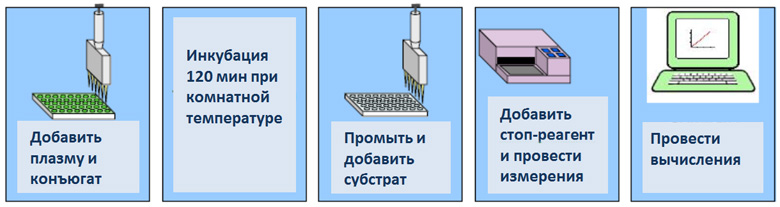 Показания к назначению и выявляемые заболевания
Диагностика острых и хронических инфекционных заболеваний:
IgM и IgG к вирусным гепатитам А, B, C, E, а также антигенов гепатитов В и С;
IgG к ВИЧ;
Ig M и IgG к цитомегаловирусной инфекции;
Ig M и IgG к вирусу Эпштейна-Барр;
Ig M и IgG к герпетическим инфекциям;
Ig M и IgG к токсоплазмозу;
Ig M и IgG к кори, краснухе, сальмонеллезу, дизентерии, клещевому энцефалиту и другим заболеваниям;
IgG к паразитарным заболеваниям;
Ig M и IgG к инфекциям, передающимся половым путем;
IgG к хеликобактерной инфекции.
Показания к назначению и выявляемые заболевания
Общая оценка показателей иммунитета человека и маркёров некоторых аутоиммунных заболеваний.
Выявление онкологических маркёров (фактора некроза опухоли, простатспецифического антигена, раково-эмбрионального антигена и других).
Определение содержания гормонов в сыворотке крови (прогестерона, пролактина, тестостерона, тиреотропного гормона и других).
Анализируемый биоматериал и особенности его забора
Основной биоматериал для проведения ИФА — это сыворотка крови: в лаборатории у пациента берут образец крови из вены, из которого в дальнейшем удаляют форменные элементы, затрудняющие проведение анализа. В некоторых других случаях для анализа используется спинномозговая жидкость, околоплодные воды, мазки слизистых оболочек и т.д.
Для того чтобы избежать искажений в результатах, рекомендуется сдавать кровь натощак, а за две недели до исследования (если целью является диагностика хронических, скрыто протекающих инфекционных заболеваний) необходимо отказаться от приема антибиотиков и противовирусных препаратов.
Сроки готовности результатов ИФА
При наличии необходимых реактивов и хорошей организации работы лаборатории результат анализа вы получите в течение 1–2 суток после забора крови. В некоторых случаях, при необходимости получения экстренного ответа, этот срок может быть сокращен до 2–3 часов.
Расшифровка иммуноферментного анализа
Результатом качественного ИФА будет однозначный вердикт: искомое вещество либо найдено, либо не найдено в образце. Если же речь о количественном анализе, то концентрация может выражаться числовым значением или определенным количеством знаков «+» (от одного до нескольких).
Анализируемые показатели
IgM — наличие этого класса иммуноглобулинов говорит об остром инфекционном процессе в организме. Отсутствие IgM может говорить как об отсутствии конкретного возбудителя в организме, так и о переходе инфекции в хроническую стадию.
IgA при отрицательном результате теста на IgM чаще всего свидетельствует о хронической или скрыто протекающей инфекции.
IgM и IgA (совместное присутствие) — два положительных результата говорят о разгаре острой фазы заболевания.
IgG говорит либо о хронизации заболевания либо о выздоровлении и выработке иммунитета к инфекционному агенту.
Возможные результаты ИФА
В зависимости от содержания анализа в бланке могут быть представлены данные в виде таблицы с перечислением всех антител или антигенов с пометками об отрицательной или положительной реакции, либо будет указано количественное значение результата (отрицательный, слабоположительный, положительный или резко положительный). Последний вариант определяет, сколько антител содержится в анализируемом образце.
Еще один количественный показатель — индекс авидности антител, выраженный в процентах. Он указывает, сколько времени прошло от начала инфекционного процесса (чем выше индекс — тем больше).
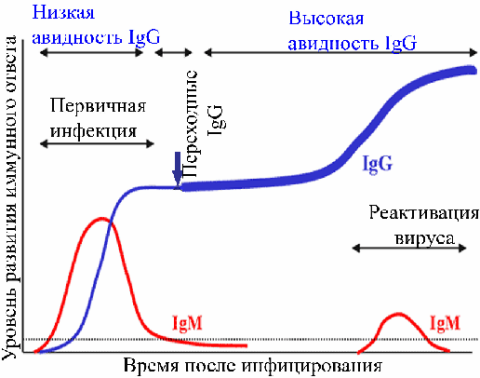 Спасибо за внимание